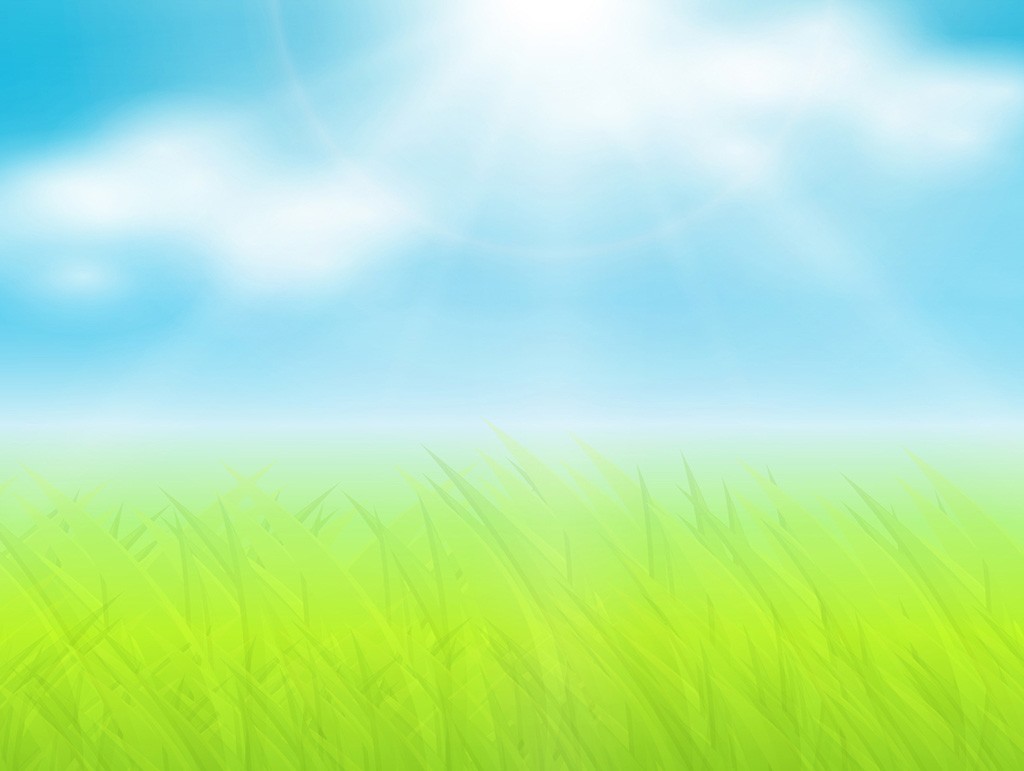 Знакомство с предметом «Окружающий мир»
Учитель начальных классов
Жужгова М.С.
МАОУ «СОШ №81» г.Перми
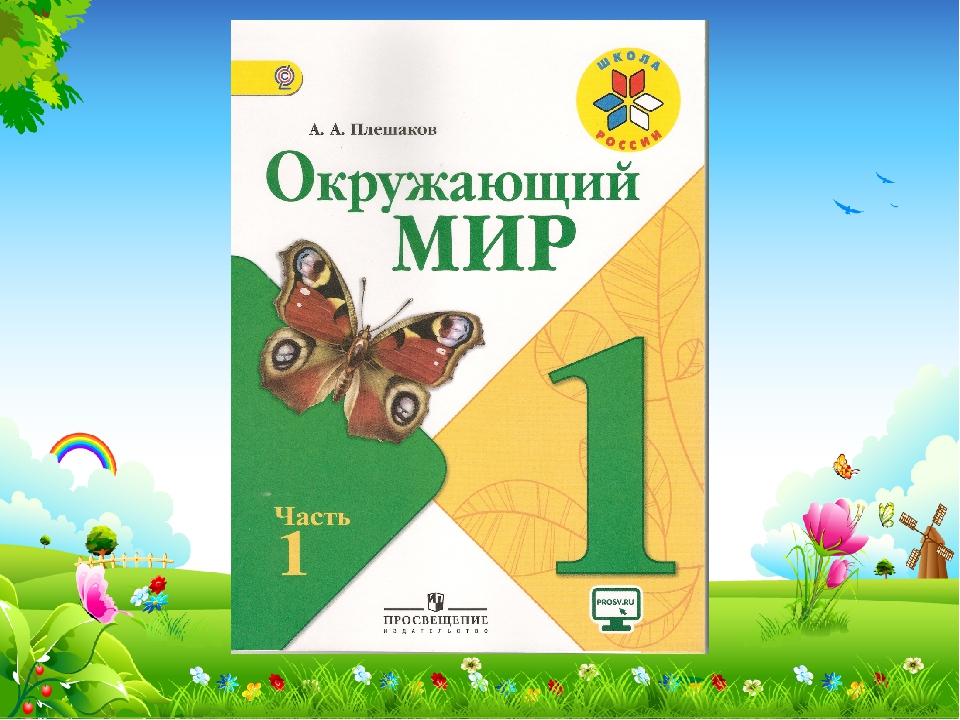 Окружающий мир
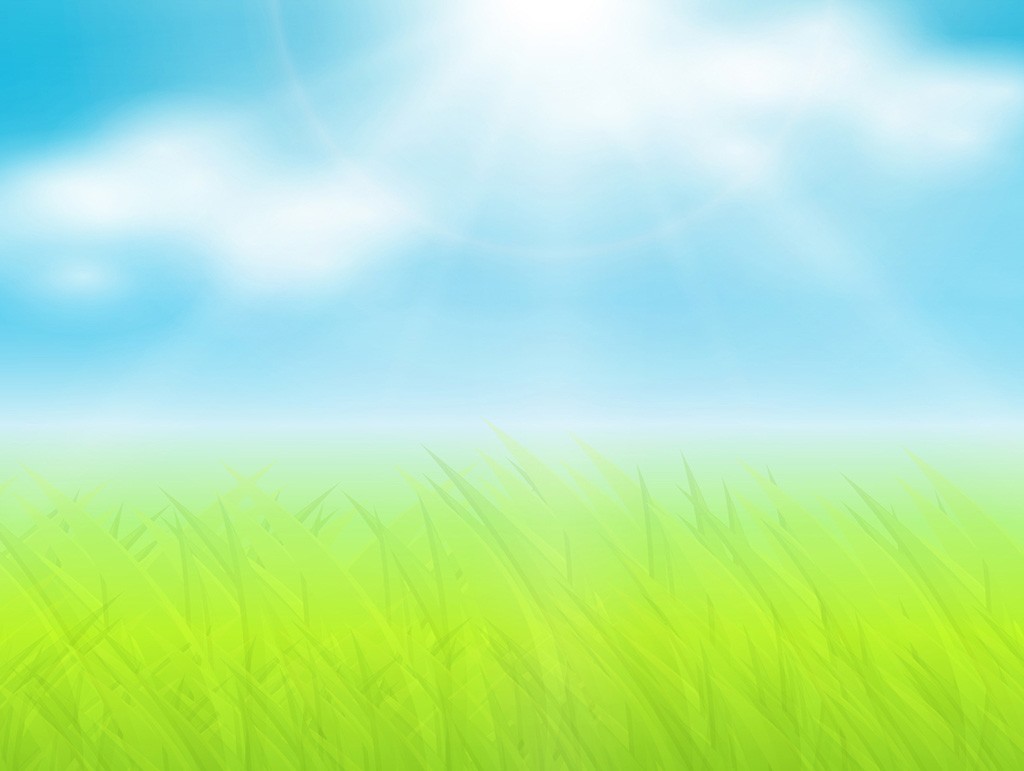 Откуда мог прийти хозяин этой зеленой кепочки?
На полянке возле елок
Дом построен из иголок.
За травой не виден он,
А жильцов в нем миллион.
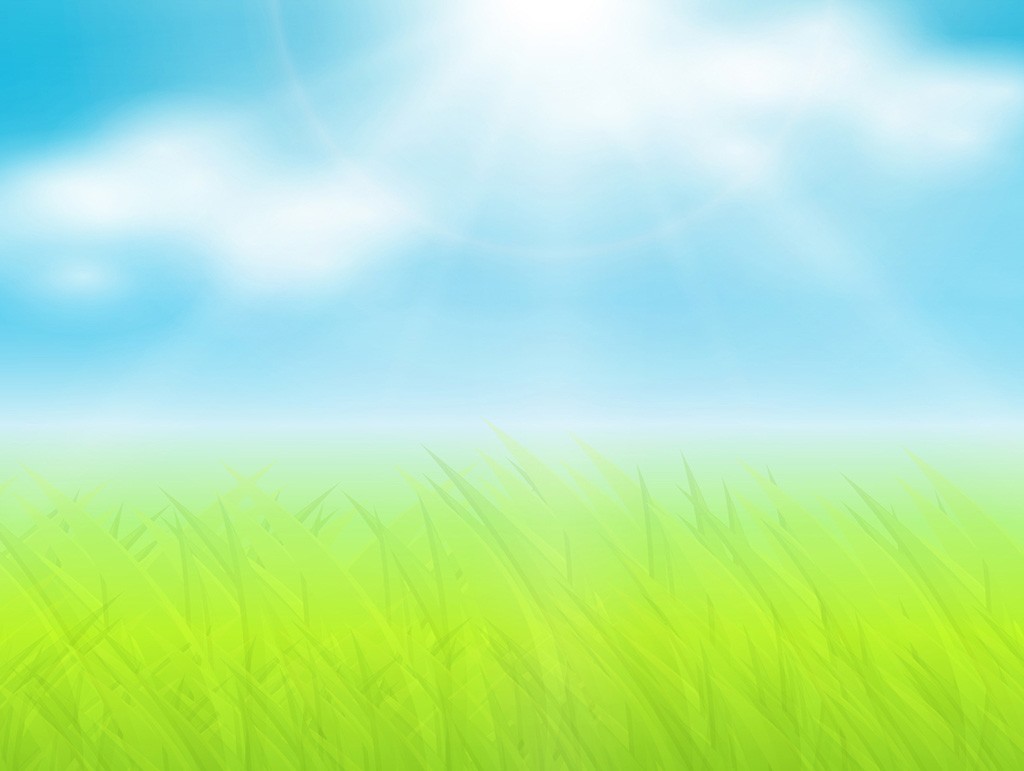 Муравейник
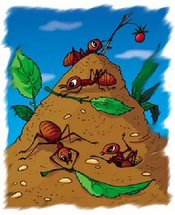 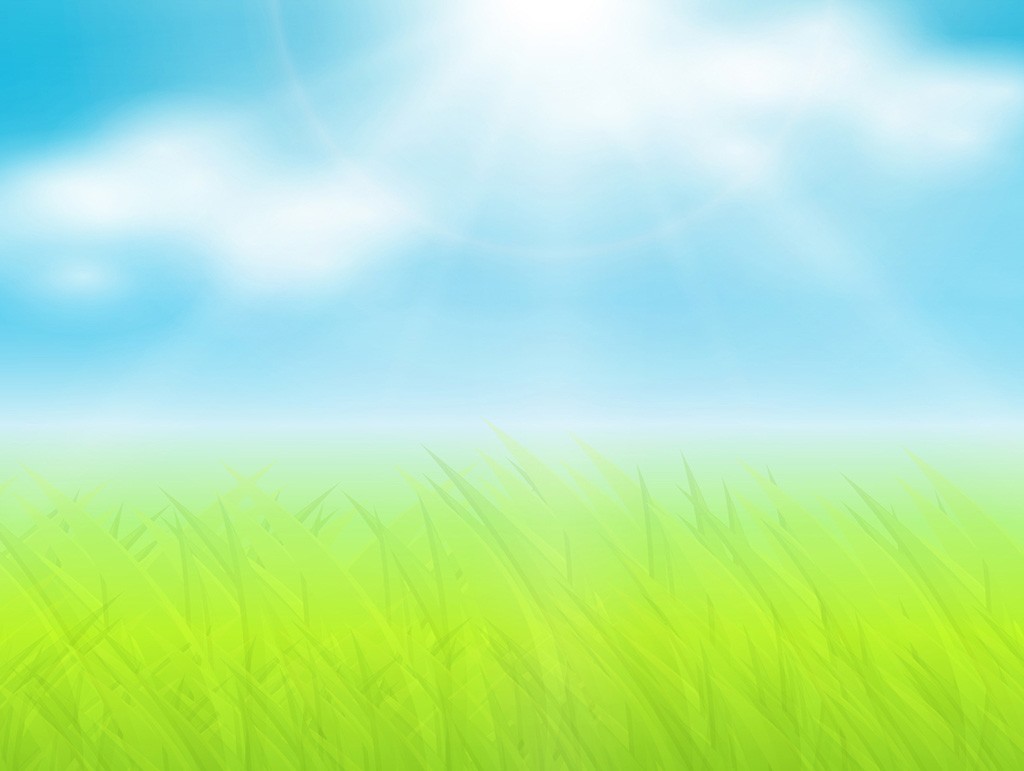 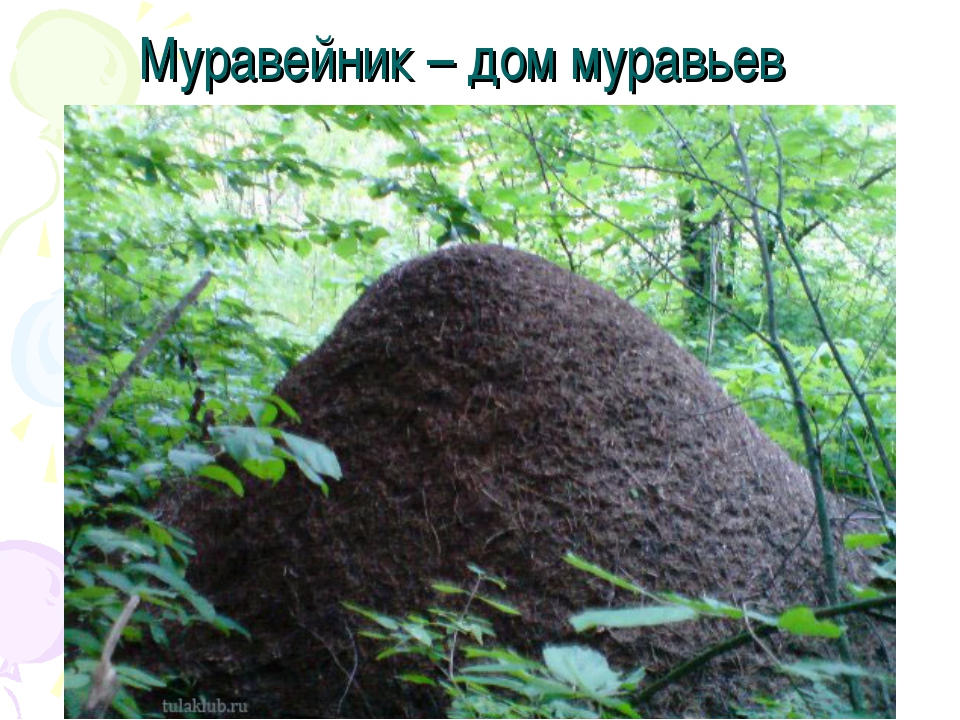 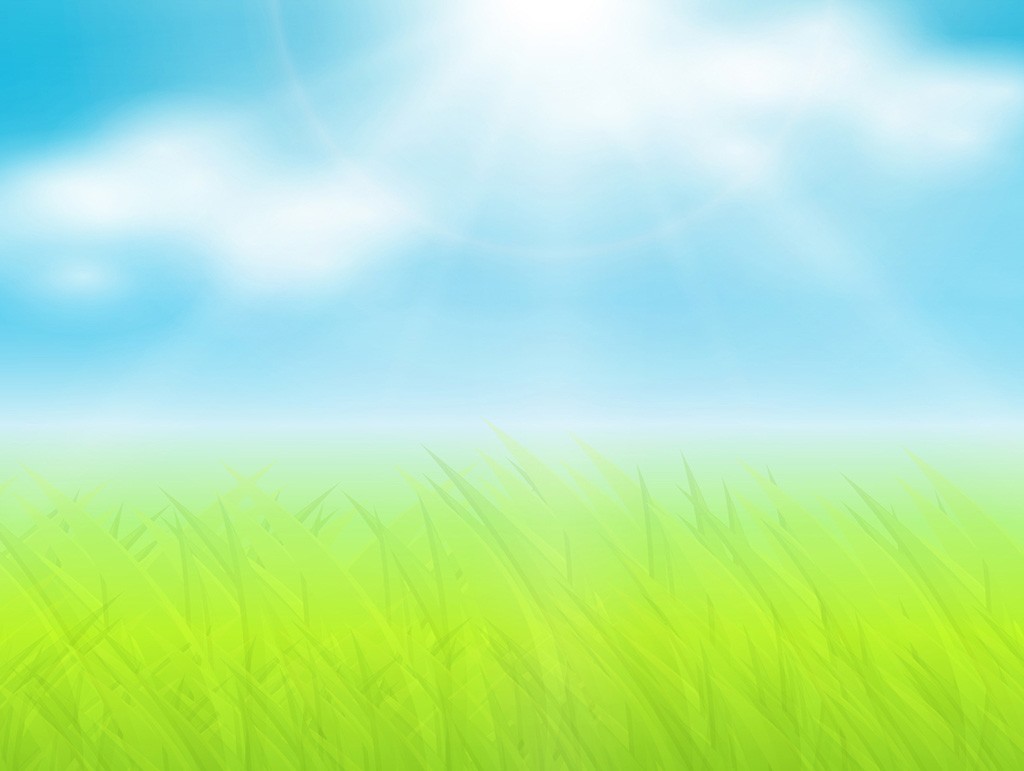 Муравьи
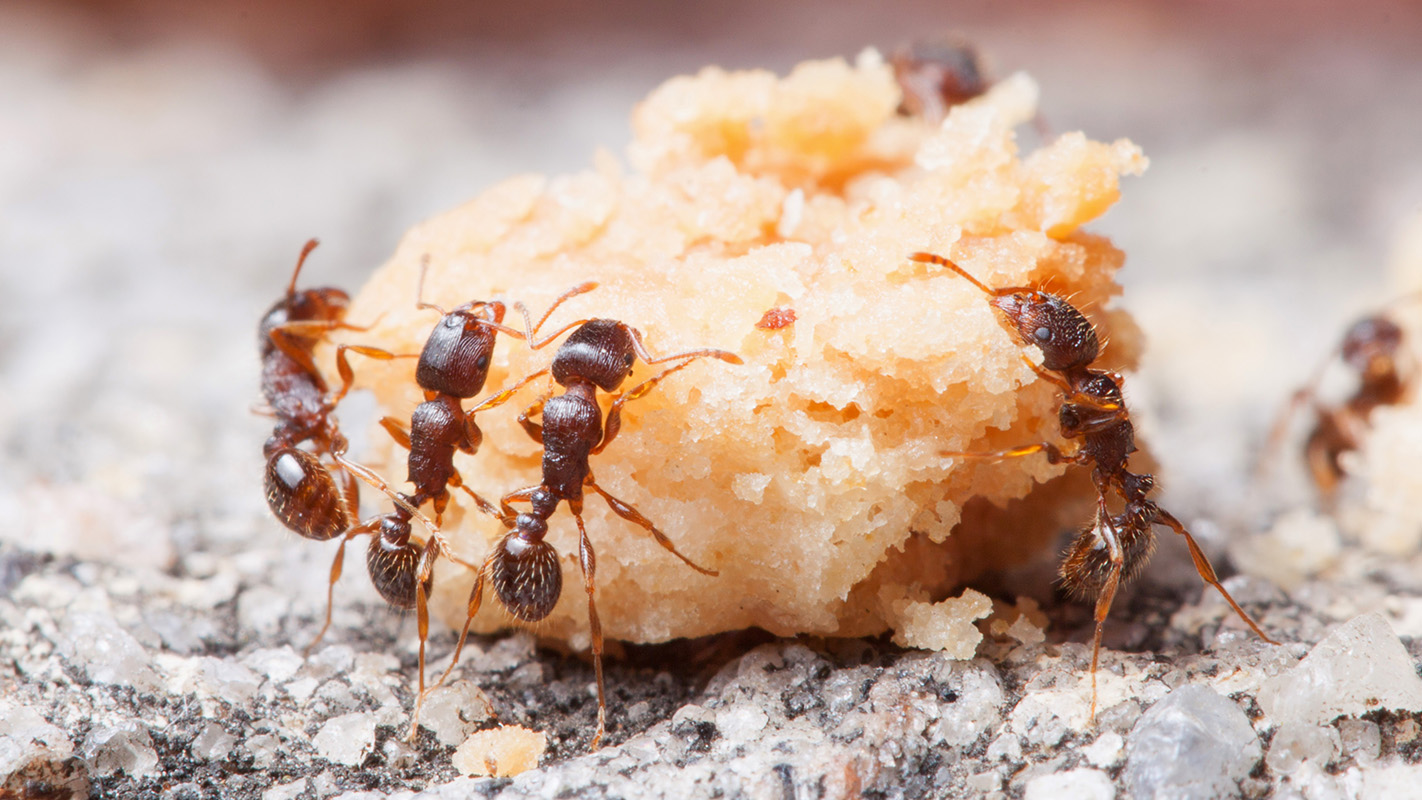 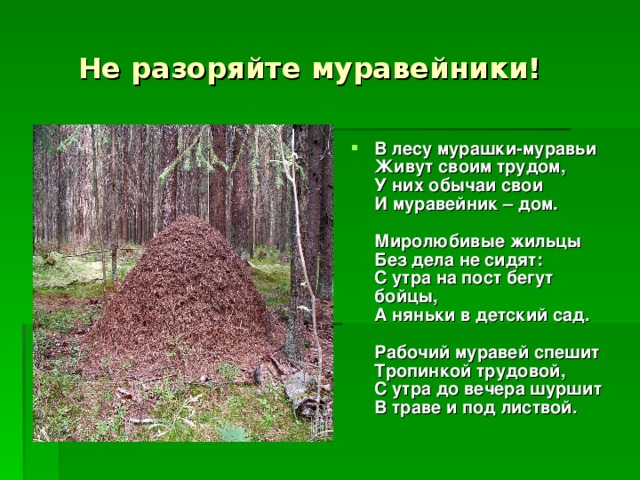 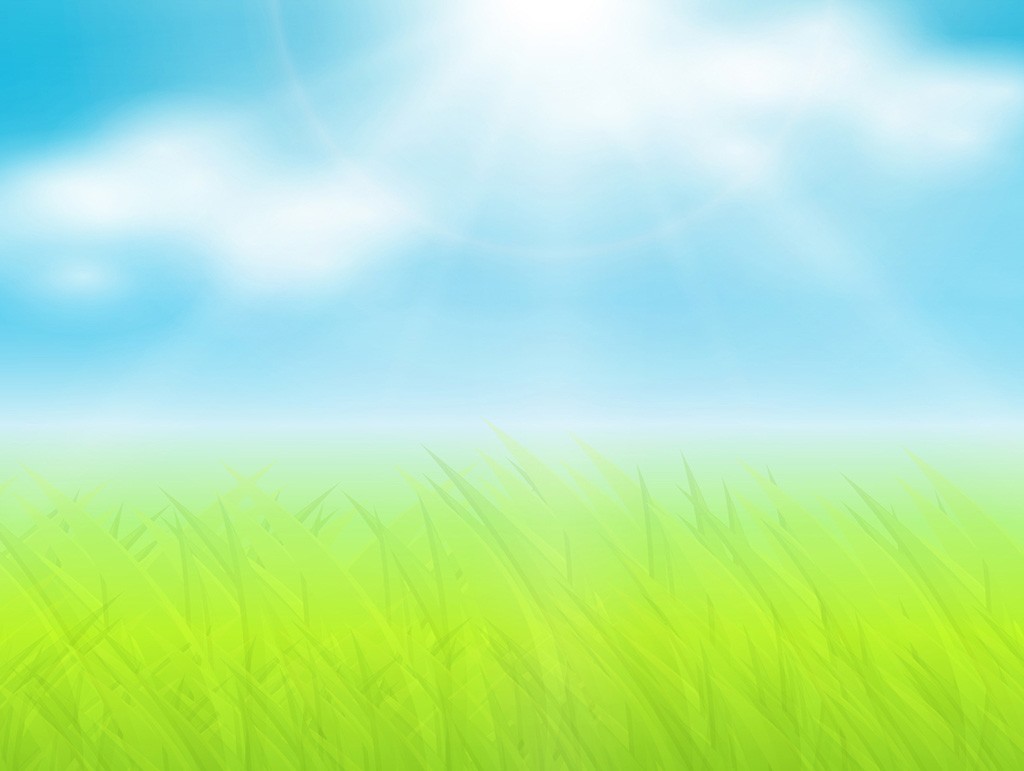 Муравей Вопросик
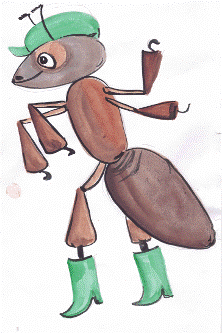 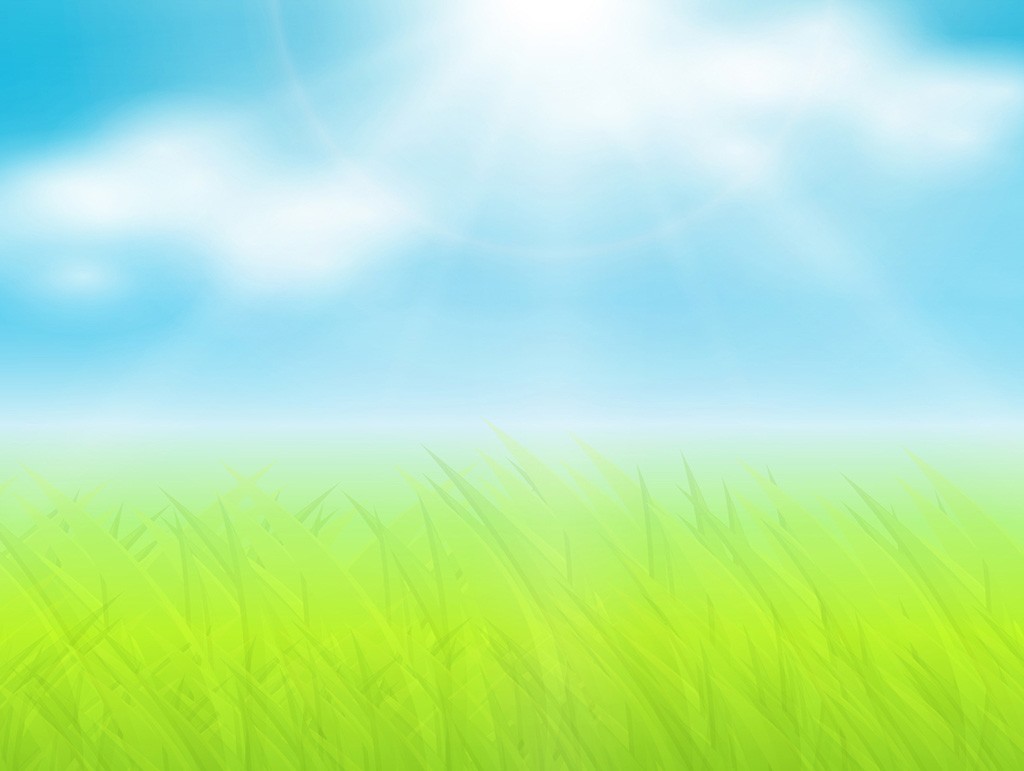 Кто помог Вопросику найти дорогу в нашу школу?
Что за чудо! Вот так чудо!
Сверху блюдо, снизу блюдо!
Ходит чудо по дороге, 
Голова торчит да ноги.
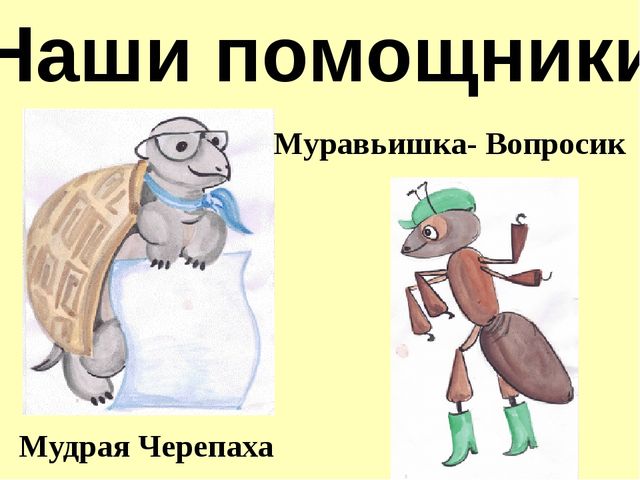 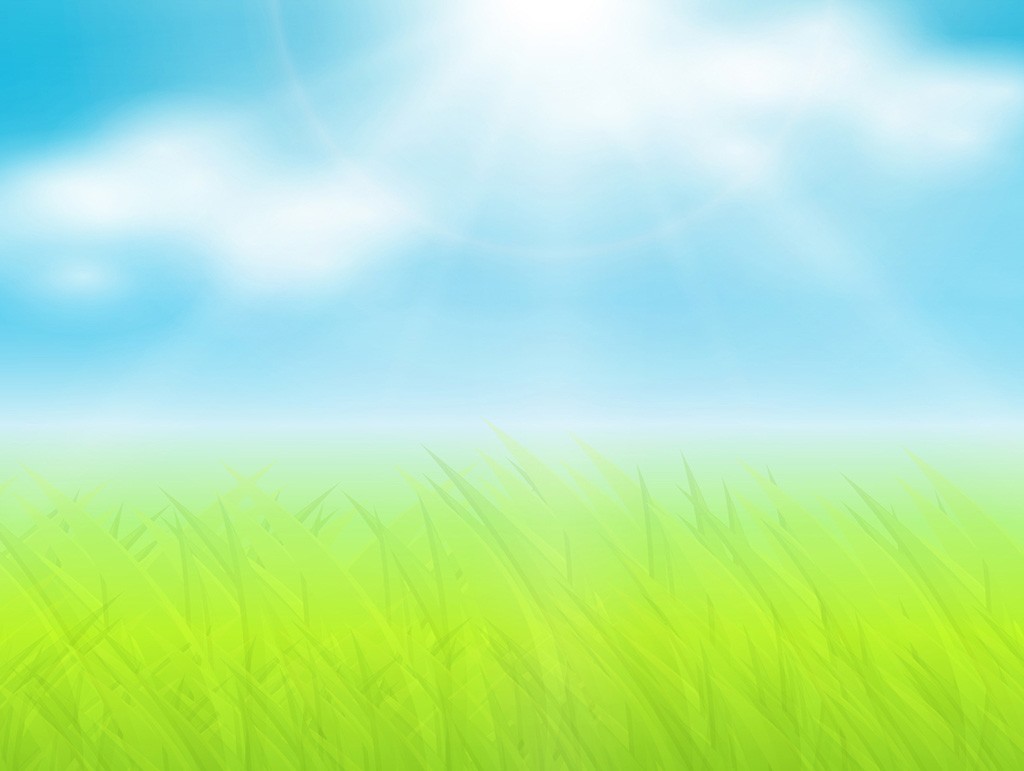 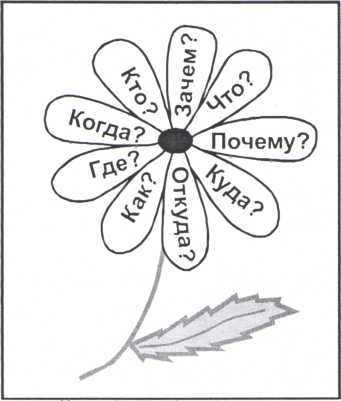 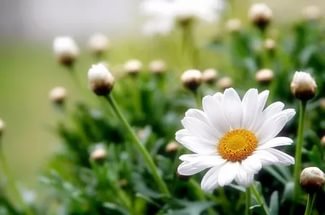 Спасибо за урок!